Основы ADO.Net. Работа с базами данных
Презентация к Лекции по теме:
 "Основы ADO.Net. Работа с базами данных" 
по дисциплине: "МДК. 01.01 Разработка программных модулей" для групп Ип-21-21 и ип-22-21Подготовила преподаватель: Соболева Светлана Анатольевна
Цели и задачи урока:
Образовательная: познакомить учащихся с технологией ADO.NET, областью ее применения.
Развивающая: развивать алгоритмическое мышление, умение анализировать результаты, развивать творческие способности, память, внимательность, развивать информационную культуру.
Воспитательная: воспитание аккуратности и точности при составлении алгоритмов измерения; воспитание чувства ответственности, уважения к личности, навыков самообразования.
Введение в ADO.net
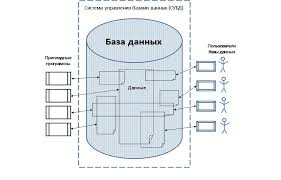 Сегодня большое значение имеет работа с данными. Для хранения данных используются различные системы управления базами данных: MS SQL Server, Oracle, MySQL и так далее. И большинство крупных приложений так или иначе используют для хранения данных эти системы управления базами данных. Однако чтобы осуществлять связь между базой данных и приложением на C# необходим посредник. И именно таким посредником является технология ADO.NET.
Что представляет из себя ADO.net
ADO.NET предоставляет собой технологию работы с данными, которая основана на платформе .NET Framework. Эта технология представляет нам набор классов, через которые мы можем отправлять запросы к базам данных, устанавливать подключения, получать ответ от базы данных и производить ряд других операций.
Причем важно отметить, что систем управления баз данных может быть множество. В своей сущности они могут различаться. MS SQL Server, например, для создания запросов использует язык T-SQL, а MySQL и Oracle применяют язык PL-SQL. Разные системы баз данных могут иметь разные типы данных. Также могут различаться какие-то другие моменты. Однако функционал ADO.NET построен таким образом, чтобы предоставить разработчикам унифицированный интерфейс для работы с самыми различными СУБД.
Функционал интерфейса ADO.net
Основу интерфейса взаимодействия с базами данных в ADO.NET представляет ограниченный круг объектов: Connection, Command, DataReader, DataSet и DataAdapter. С помощью объекта Connection происходит установка подключения к источнику данных. Объект Command позволяет выполнять операции с данными из БД. Объект DataReader считывает полученные в результате запроса данные. Объект DataSet предназначен для хранения данных из БД и позволяет работать с ними независимо от БД. И объект DataAdapter является посредником между DataSet и источником данных. Главным образом, через эти объекты и будет идти работа с базой данных.
Провайдеры в ADO.net
Однако чтобы использовать один и тот же набор объектов для разных источников данных, необходим соответствующий провайдер данных. Собственно через провайдер данных в ADO.NET и осуществляется взаимодействие с базой данных. Причем для каждого источника данных в ADO.NET может быть свой провайдер, который собственно и определяет конкретную реализацию вышеуказанных классов.
Имеющиеся провайдеры в ADO.net
По умолчанию в ADO.NET имеются следующие встроенные провайдеры:Провайдер для MS SQL Server
Провайдер для OLE DB (Предоставляет доступ к некоторым старым версиям MS SQL Server, а также к БД Access,DB2,MySQLи Oracle)
Провайдер для ODBC (Провайдер для тех источников данных, для которых нет своих провайдеров)
Провайдер для Oracle
Провайдер EntityClient. Провайдер данных для технологии ORM Entity Framework
Провайдер для сервера SQL Server Compact 4.0
Классы ADO.net
Функционально классы ADO.NET можно разбить на два уровня: подключенный и отключенный. Каждый провайдер данных .NET реализует свои версии объектов Connection, Command, DataReader, DataAdapter и ряда других, который составляют подключенный уровень. То есть с помощью них устанавливается подключение к БД и выполняется с ней взаимодействие. Как правило, реализации этих объектов для каждого конкретного провайдера в своем названии имеют префикс, который указывает на провайдера
Другие классы ADO.net
Другие классы, такие как DataSet, DataTable, DataRow, DataColumn и ряд других составляют отключенный уровень, так как после извлечения данных в DataSet мы можем работать с этими данными независимо от того, установлено ли подключение или нет. То есть после получения данных из БД приложение может быть отключено от источника данных.
Вывод
В заключении можно сказать что ADO.net необходим в нынешних реалиях, ведь объединение всех систем управлений БД в связь с С# и базой данных. Это сильно упрощает работу с базами данных. Благодаря внутренним провайдерам, такая система объединения может существовать и хорошо работать. Так же имеется функционал соединения с БД, управления, получения данных, хранения данных из БД и позволяет работать с ними независимо от БД.
Все эти особенности делают использование ADO.net мощным универсальным средством работы с базами данных.